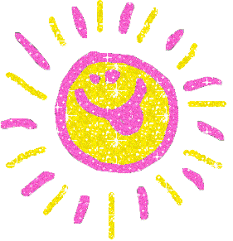 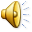 Наш любимый детский сад «Солнышко»
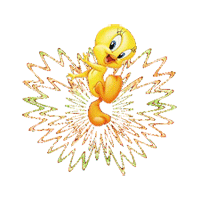 Детский сад, детский сад ... Какие же приятные воспоминания о нем, светлые добрые. Вспомнишь - и настроение поднимется. Завидуешь нашим детям, что они сейчас живут самой беззаботной жизнью.
Мы идем в детский сад
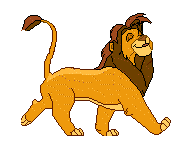 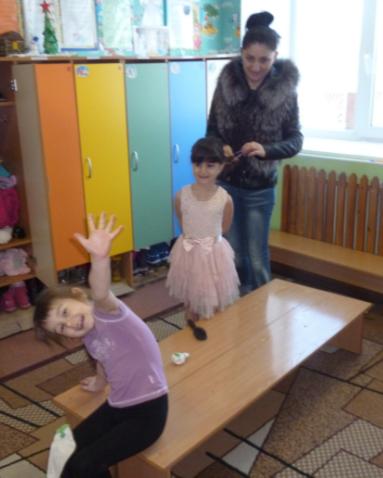 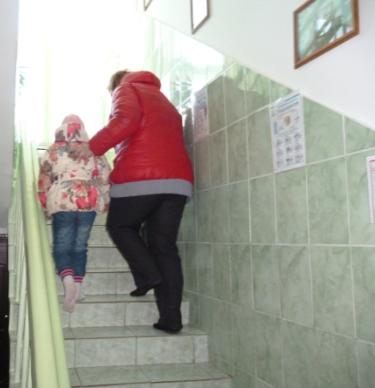 На зарядку становись, влево , 
вправо – повернись!
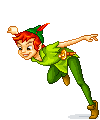 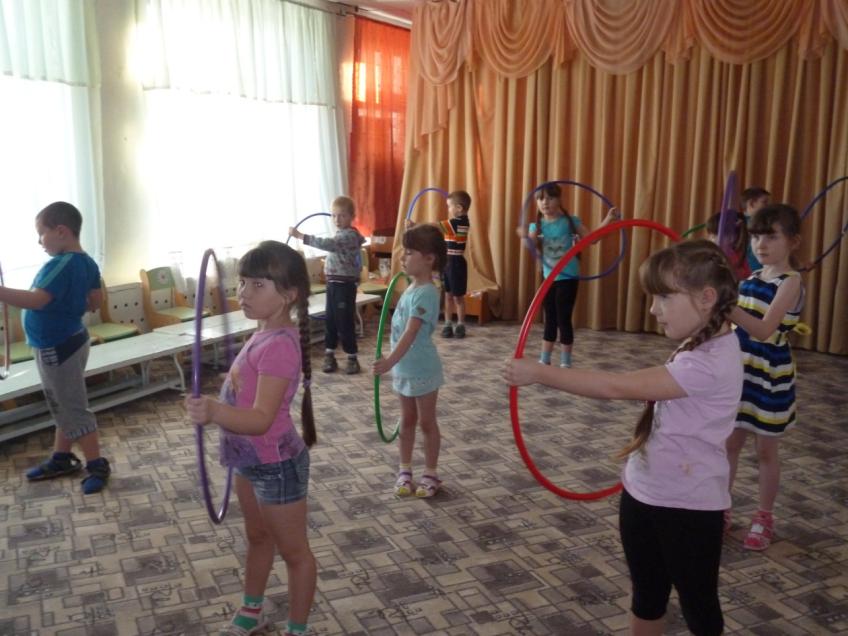 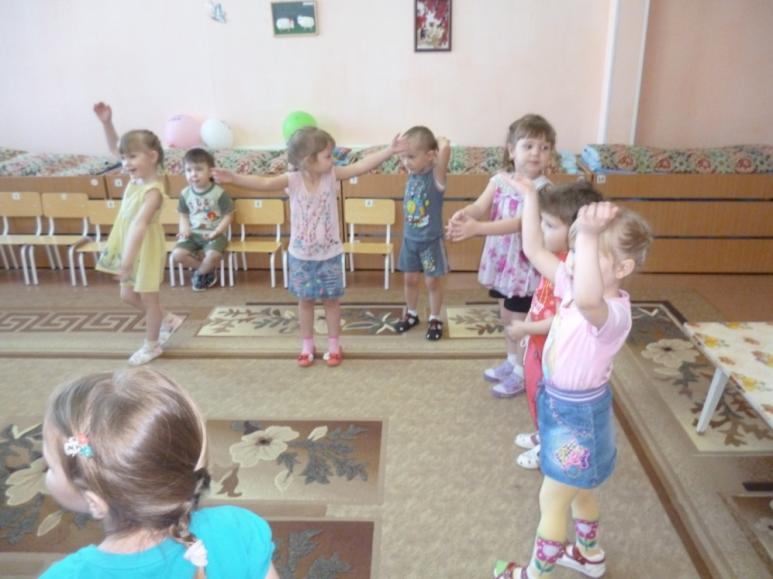 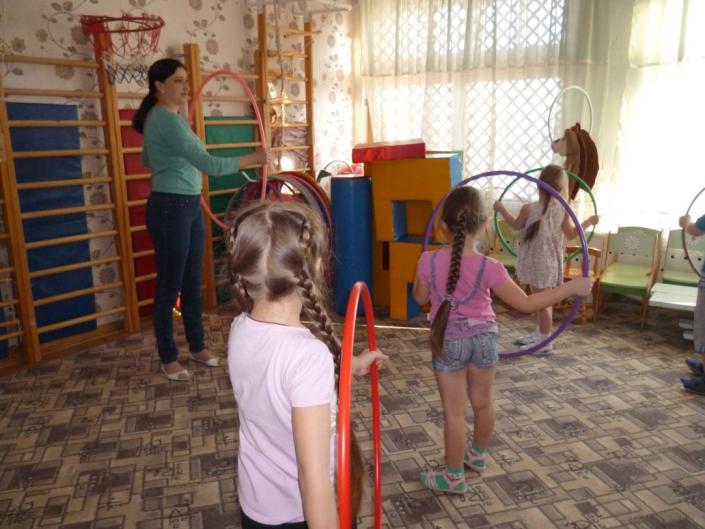 Ты на завтрак 
подкрепись и на занятиях не ленись!
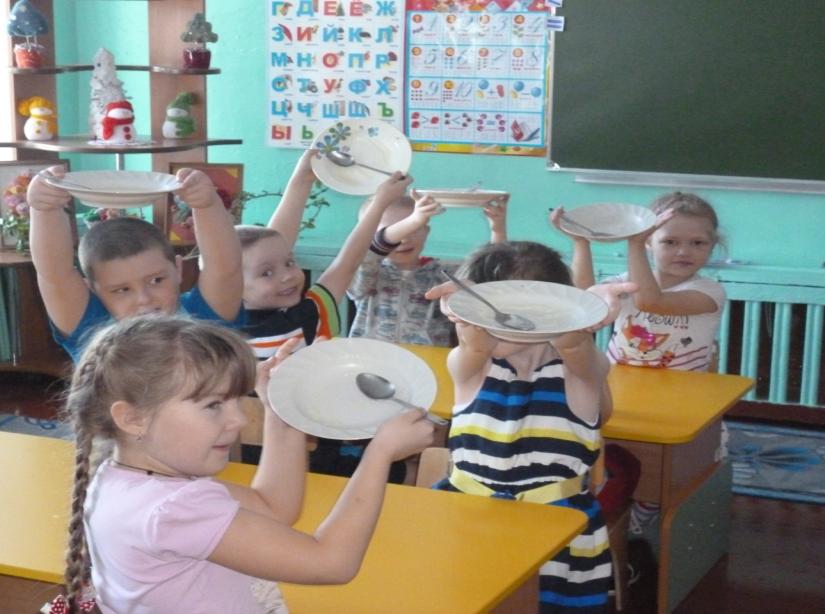 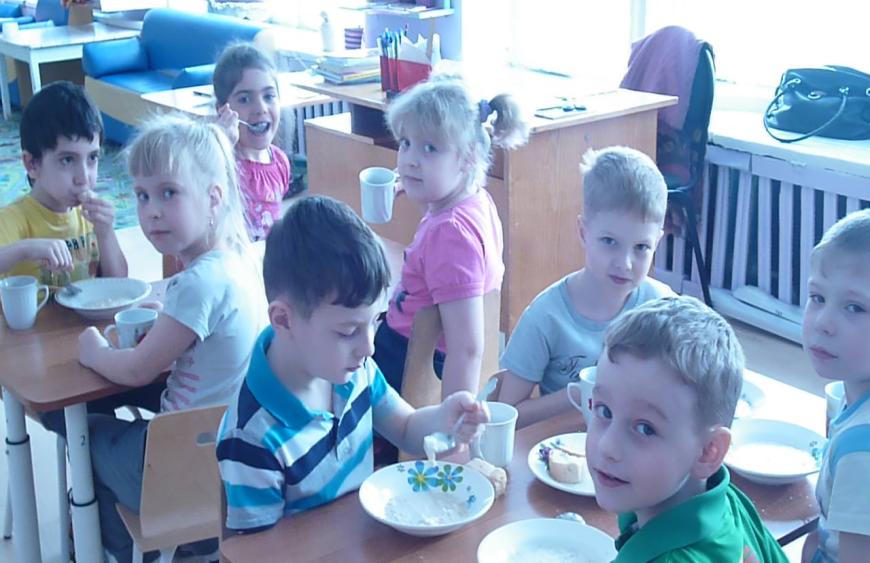 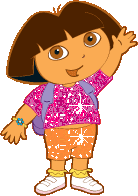 Буквы теперь узнали и
 в тетрадку записали!
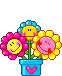 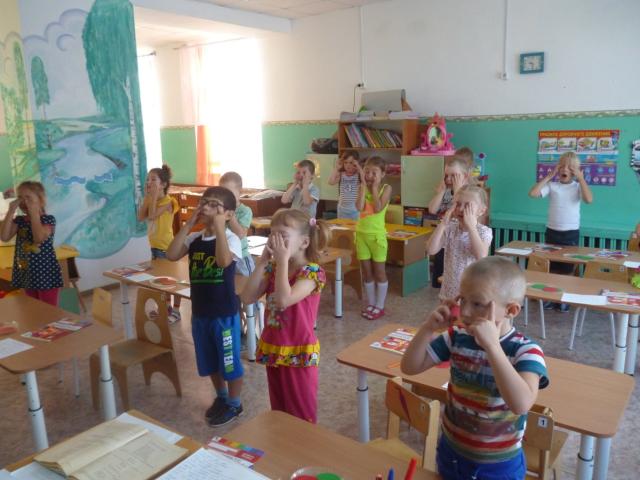 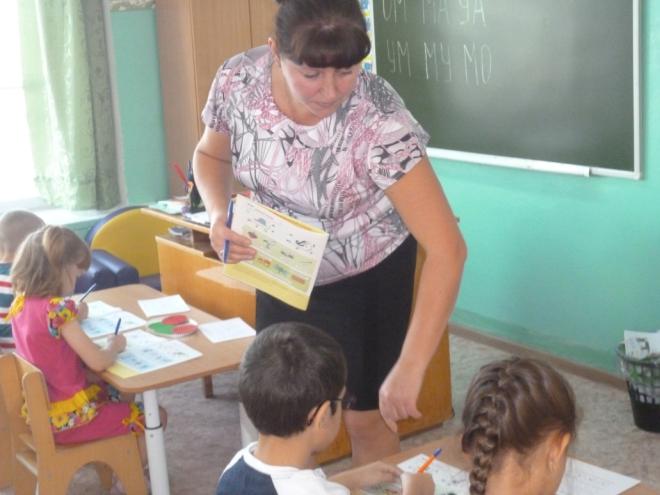 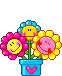 И рисуем и поем! 
Вот как весело живем!
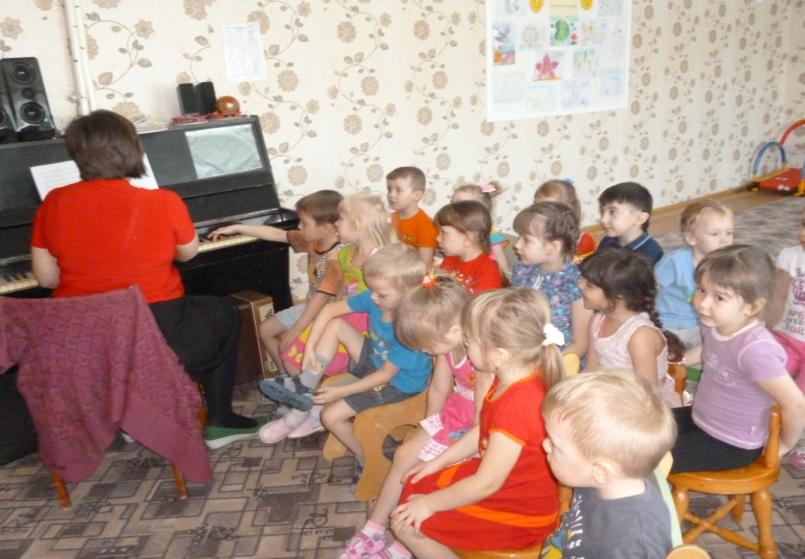 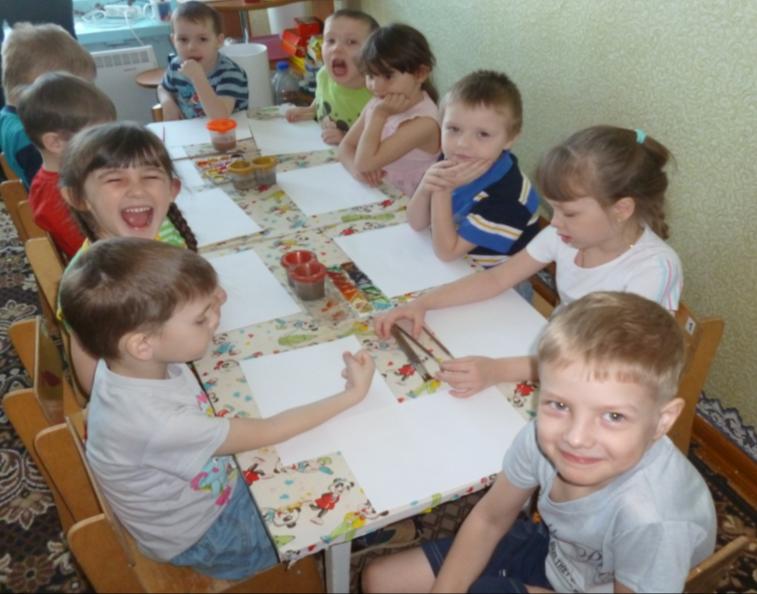 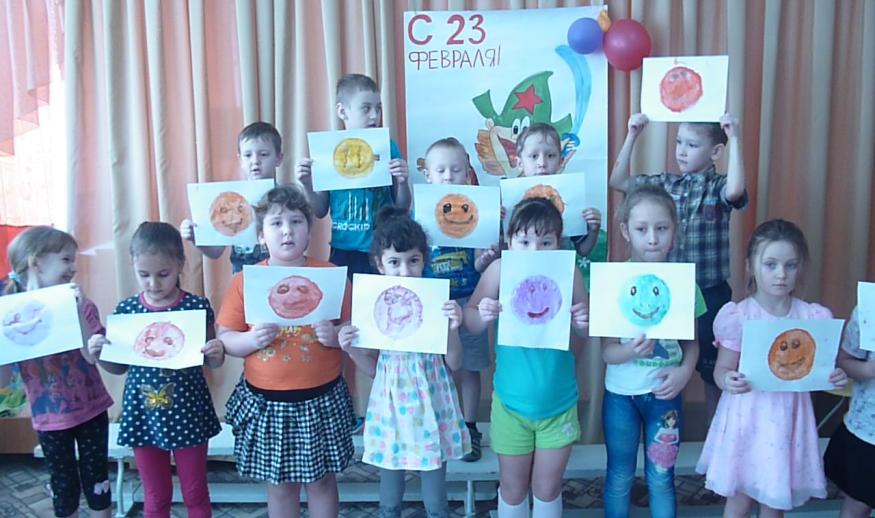 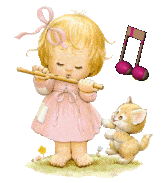 Что, где и когда
 – узнаем мы без труда!
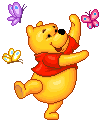 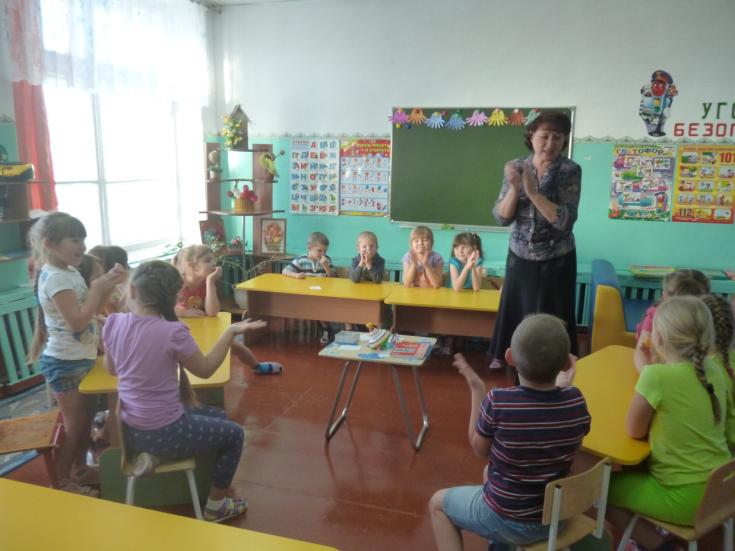 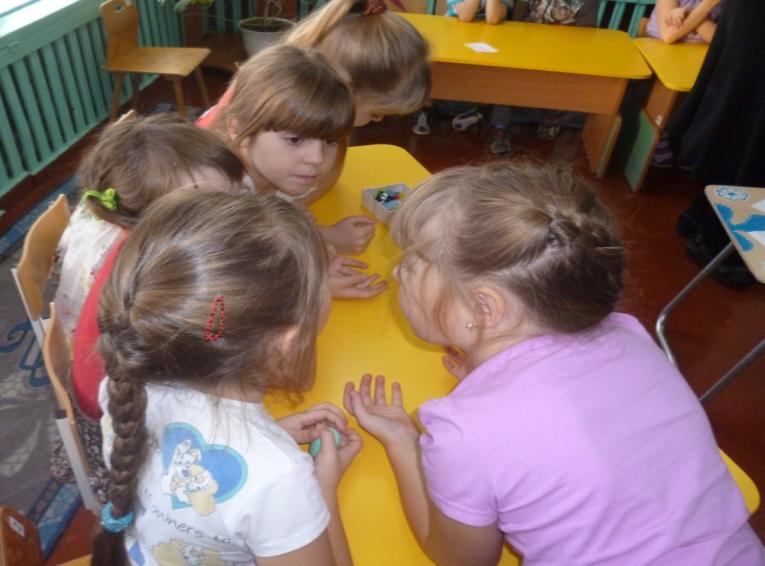 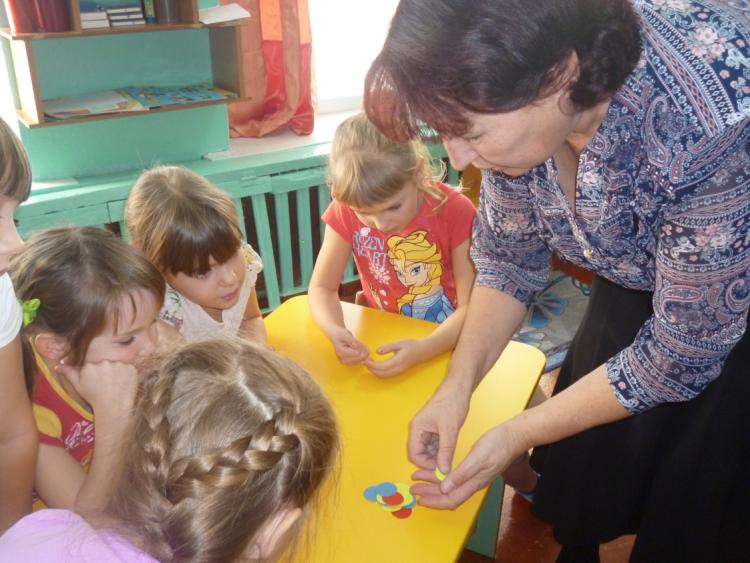 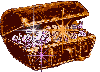 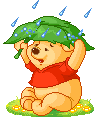 Как хорошо уметь считать-
 не надо к маме приставать!
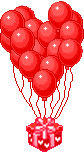 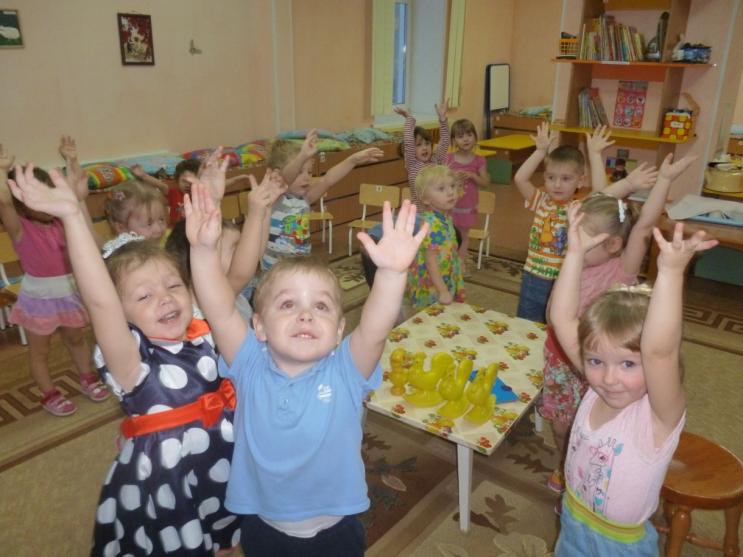 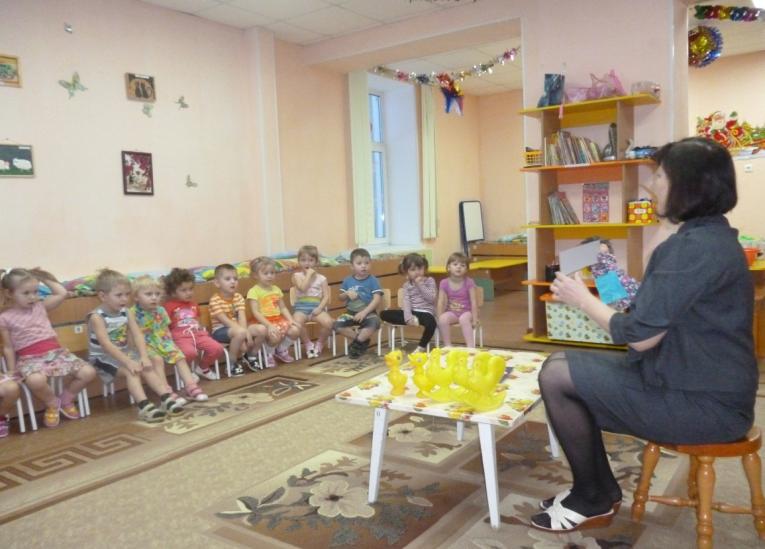 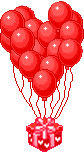 Собираемся гулять,
 на участке поиграть!
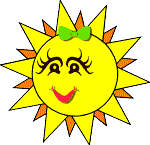 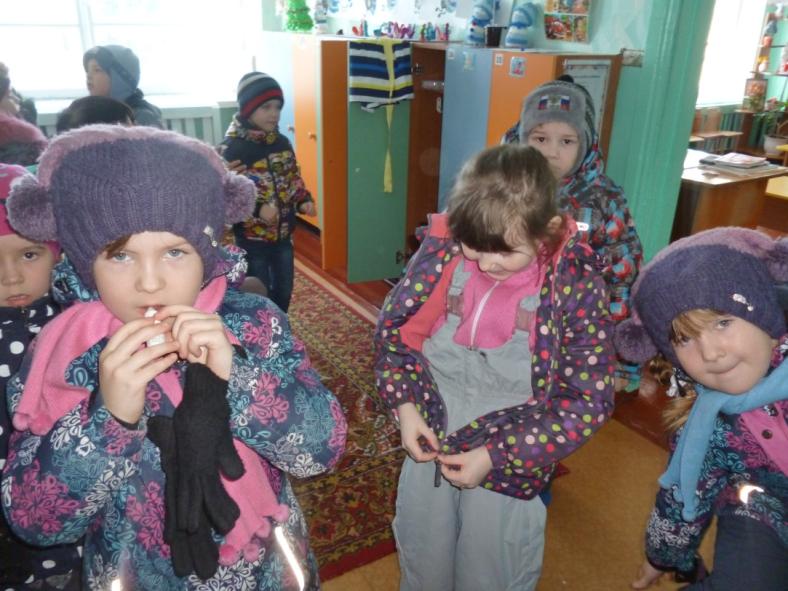 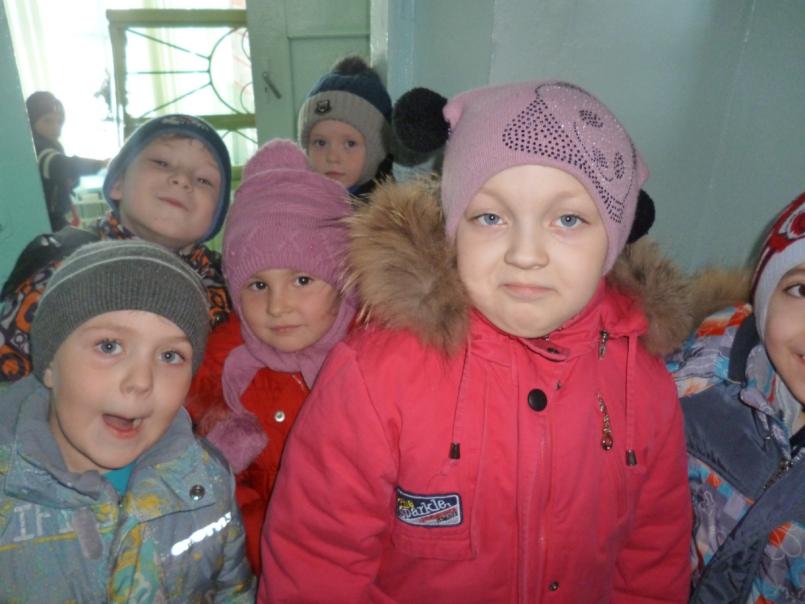 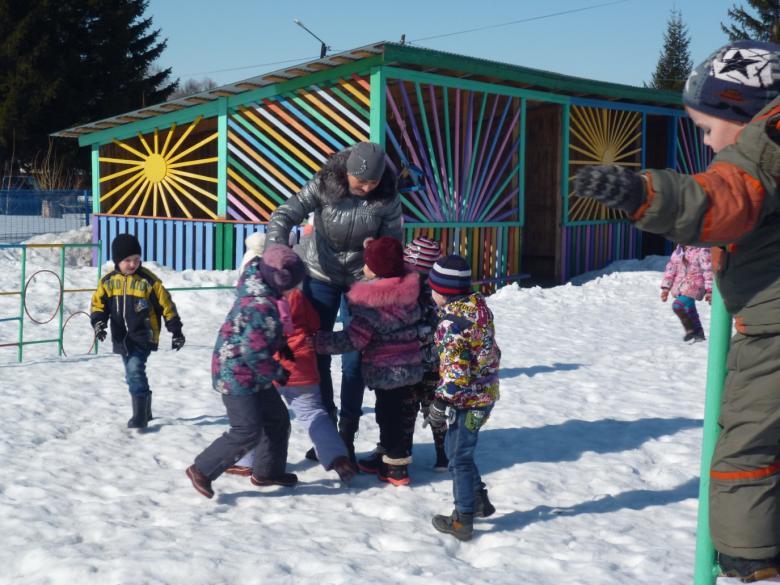 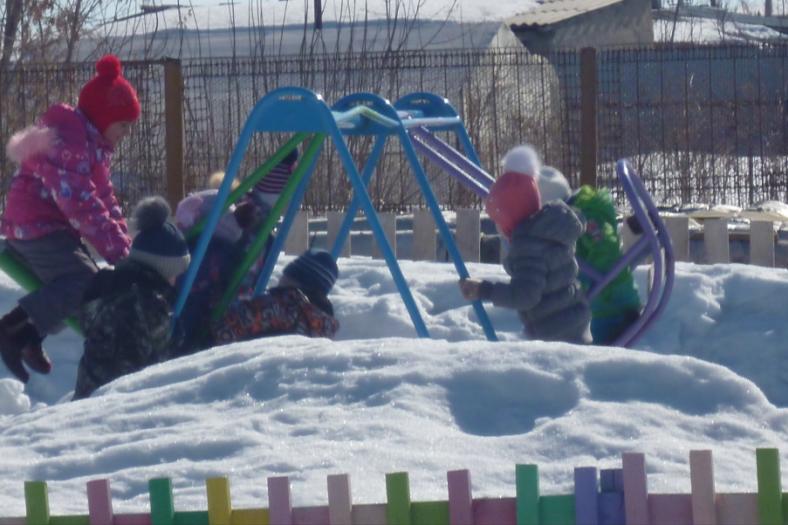 Обед- первое и второе, очень вкусно!
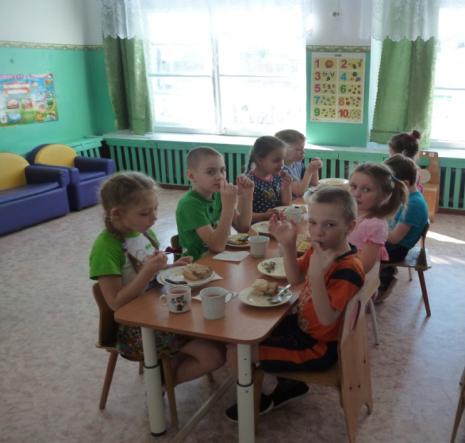 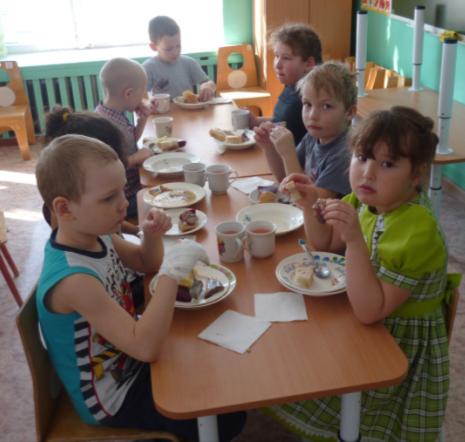 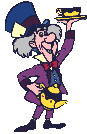 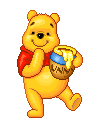 Тихий час, тихий час - отдыхаем мы сейчас!
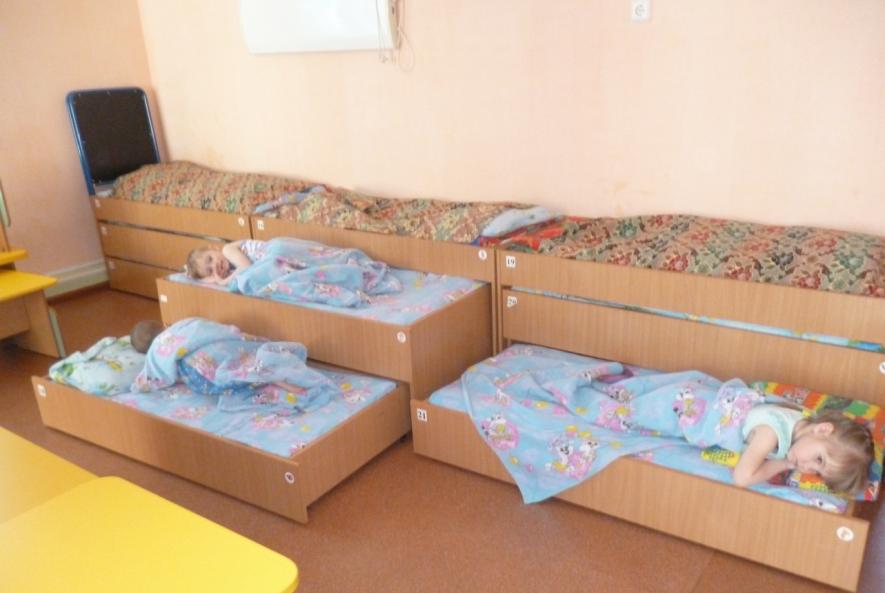 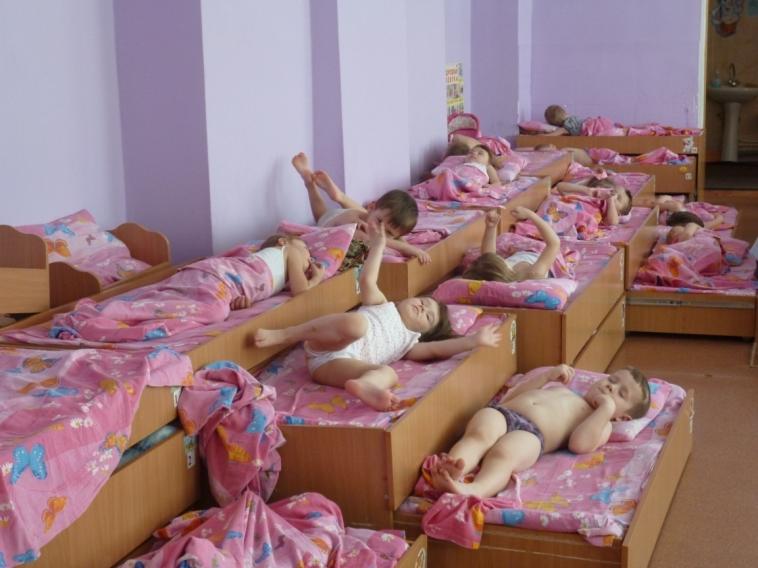 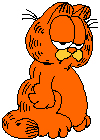 Поспали , покушали, 
сказочку послушали!
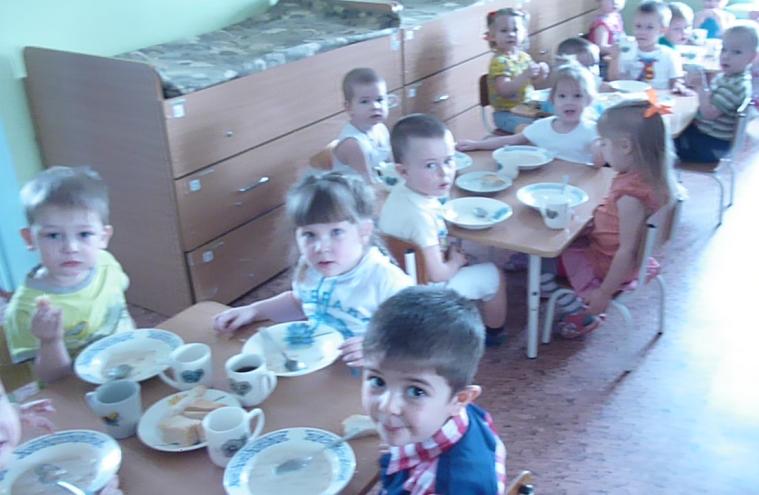 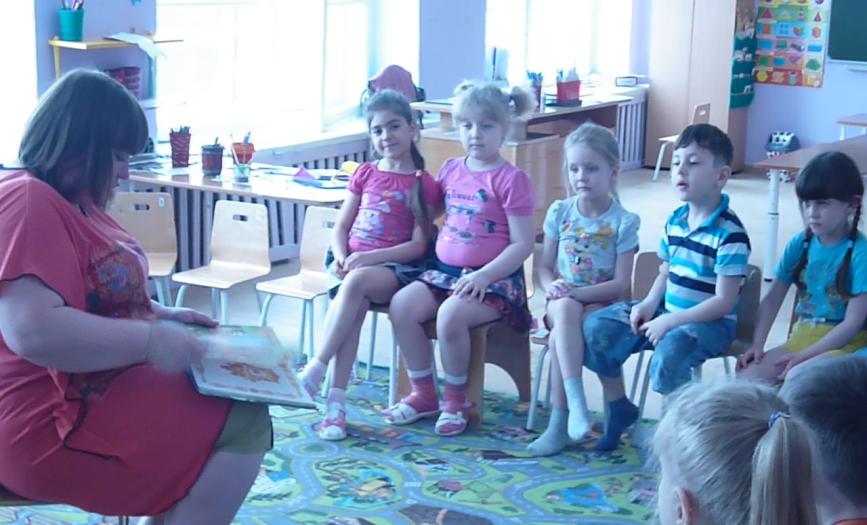 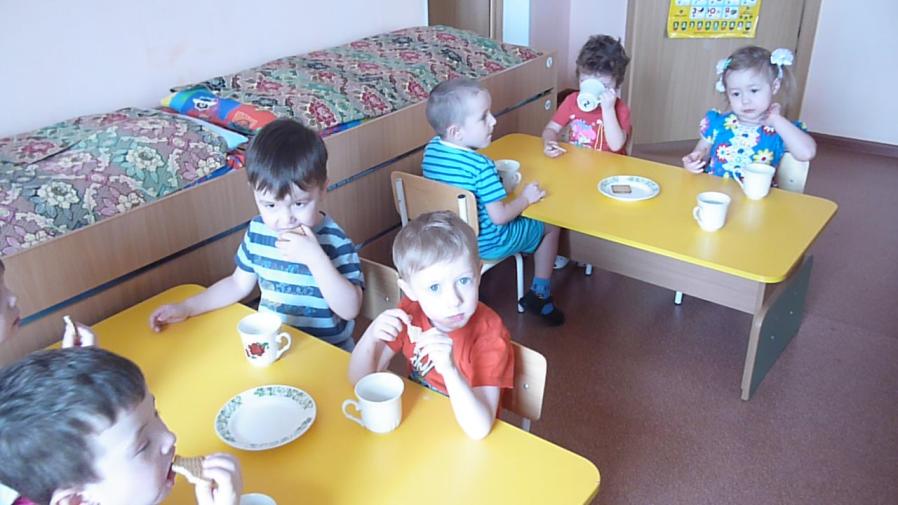 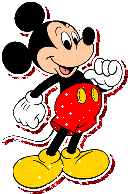 Мы играем, не скучаем!
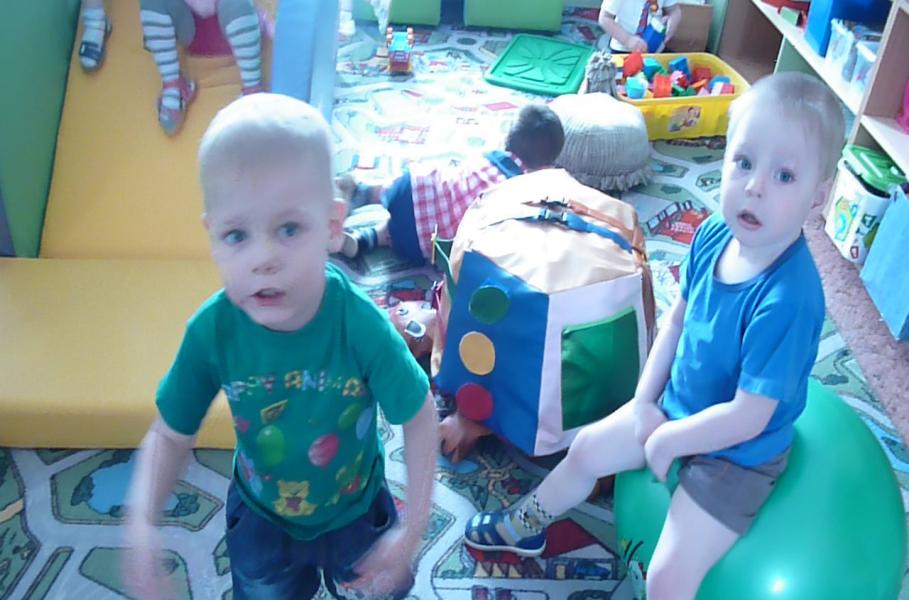 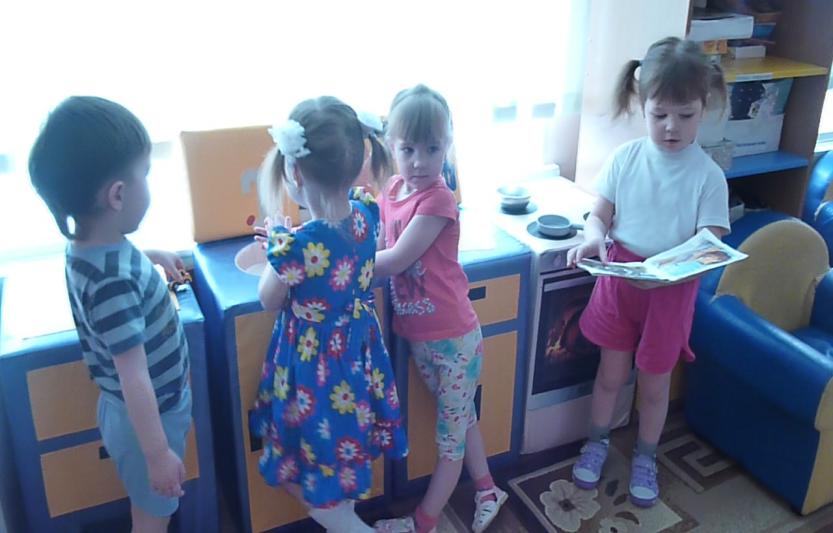 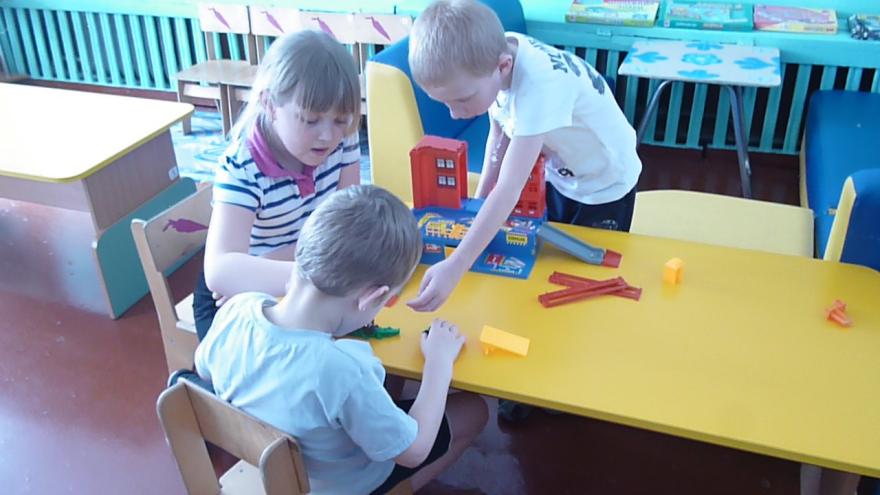 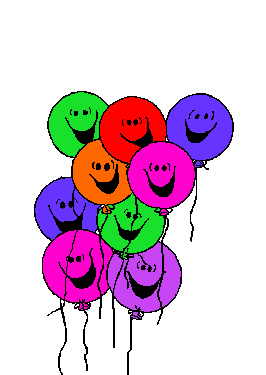 Вкусный ужин это Да!
 А потом домой пора!
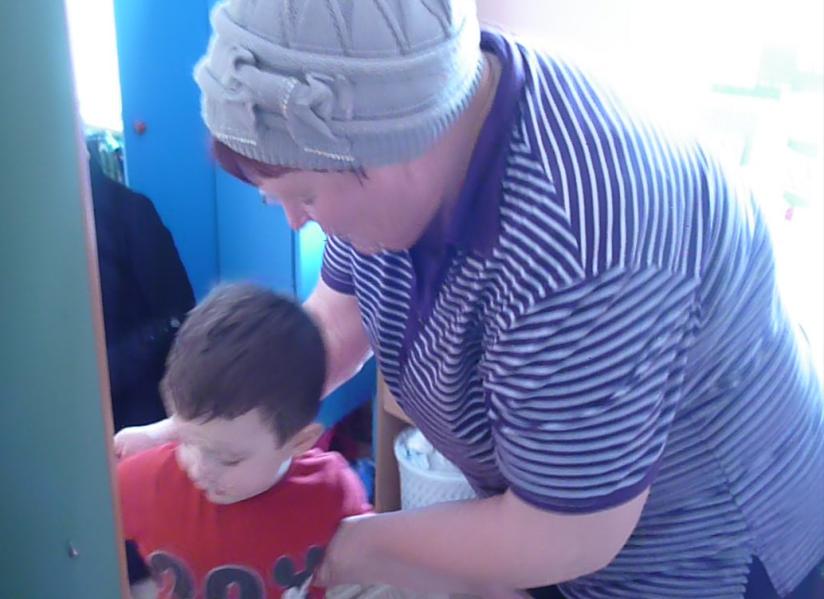 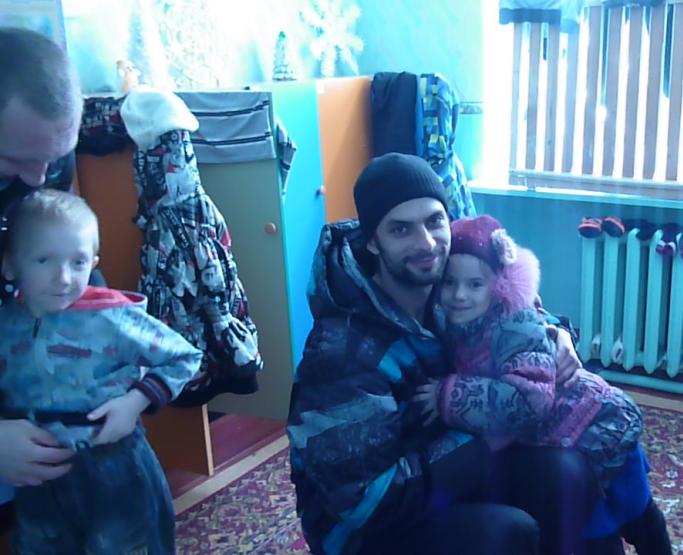 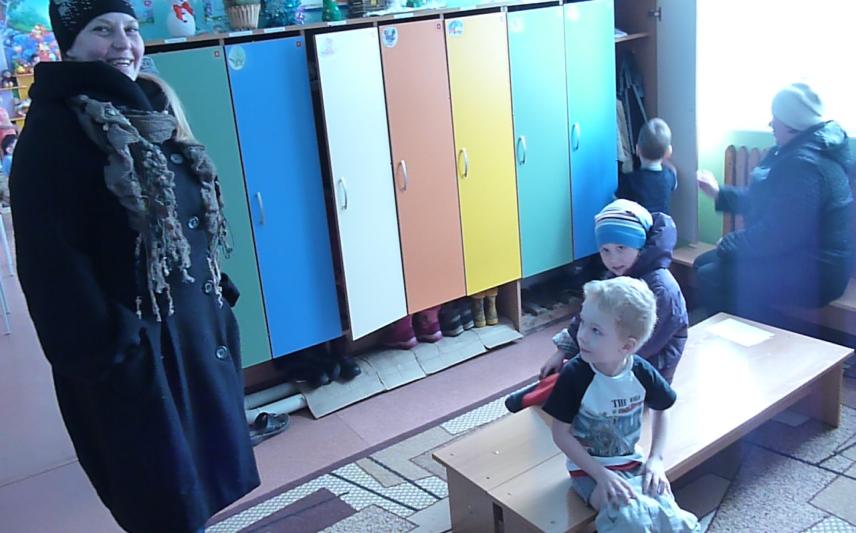 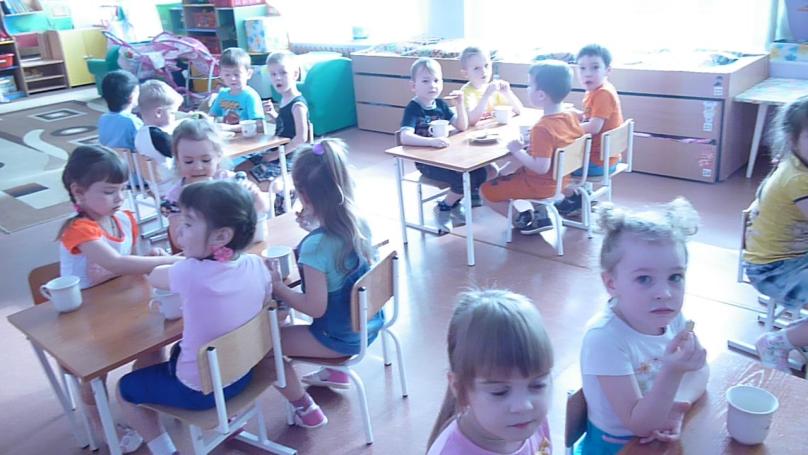 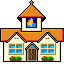 Хорошо у нас в саду- вместе пляшем и поем, никогда не устаем!
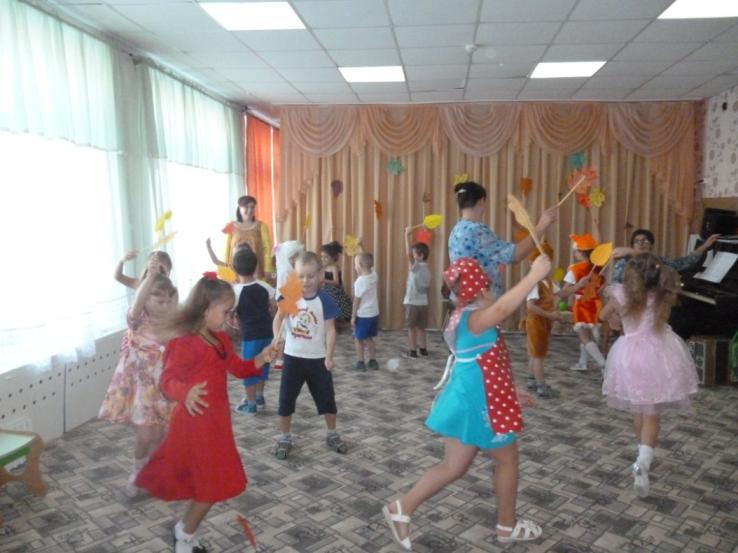 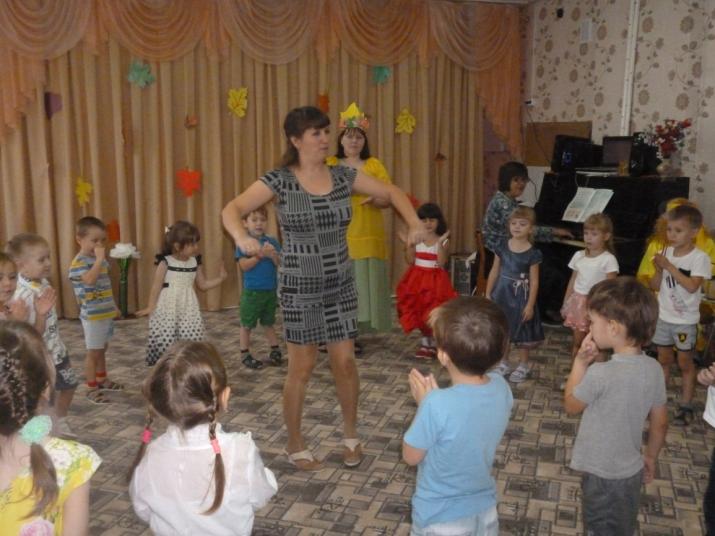 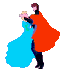 Спортом занимаемся –
 футболом увлекаемся!
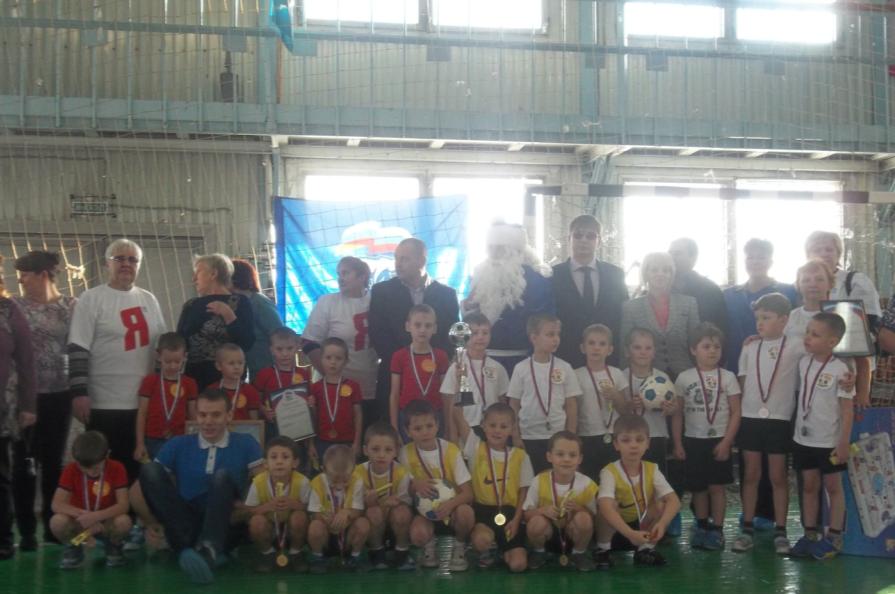 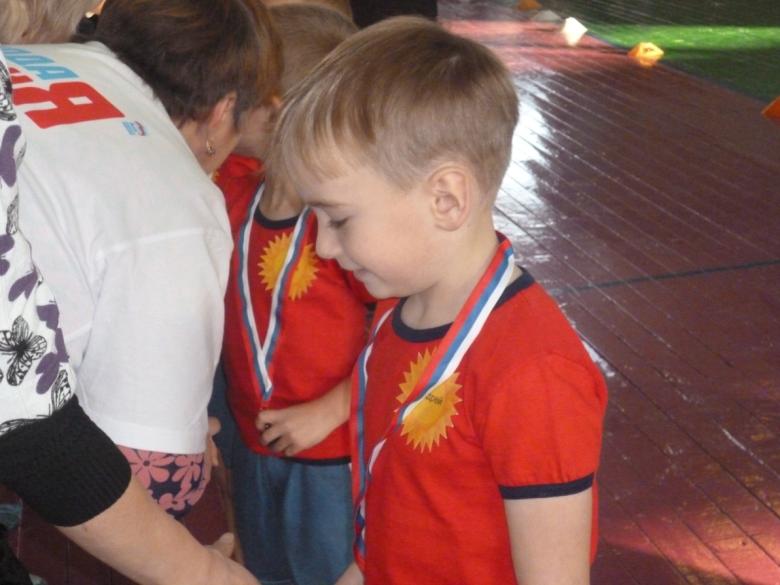 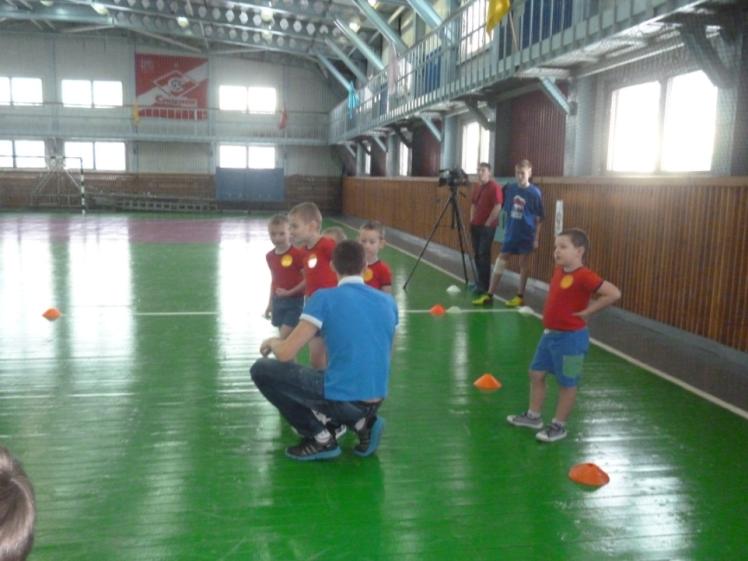 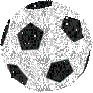 Зиму провожаем- 
Весну Красну встречаем!
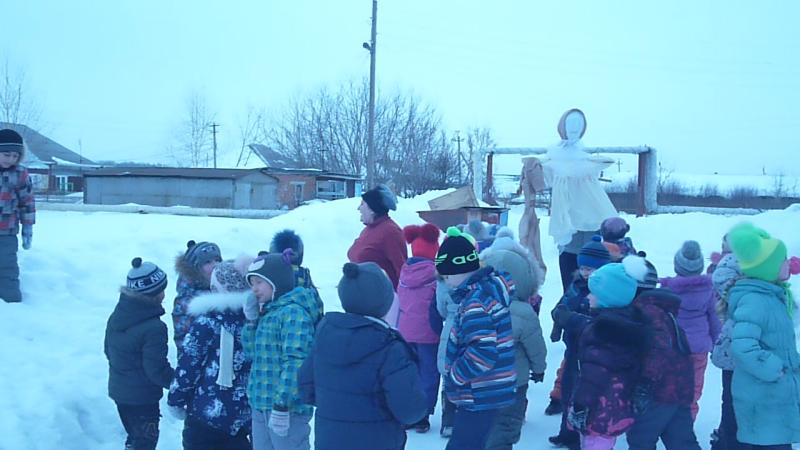 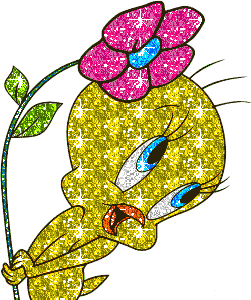 Талантов нам не занимать – Россию будем прославлять!
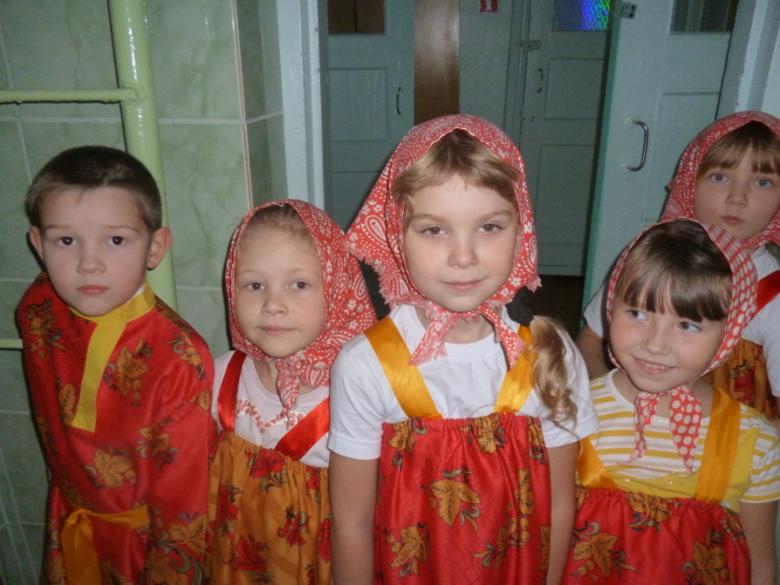 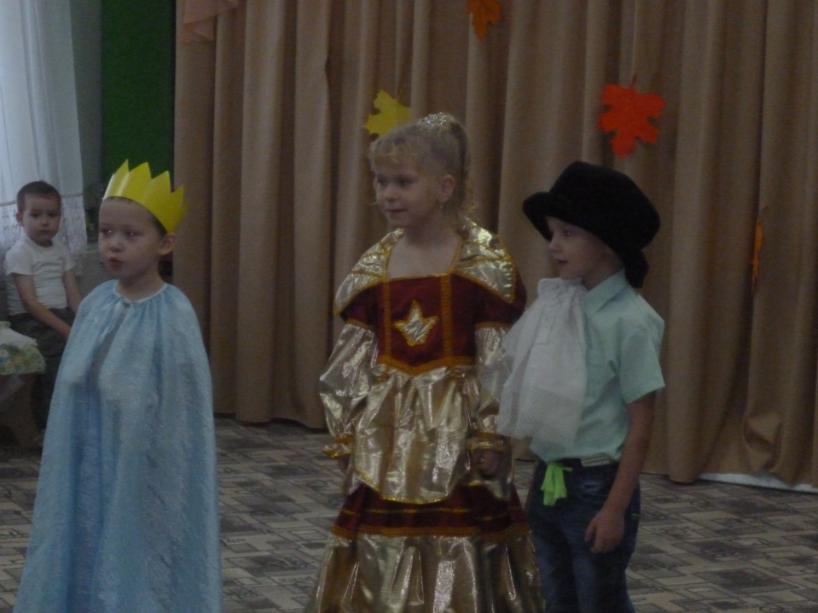 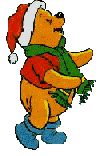 Коллектив наш просто Ас-
Посмотрите вы на Нас!
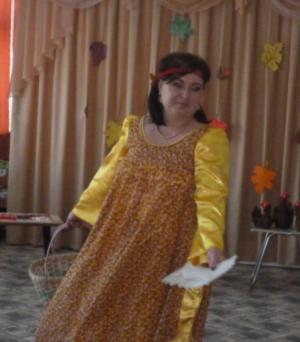 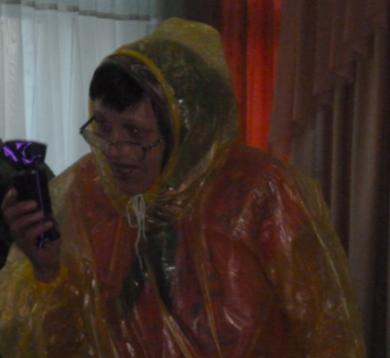 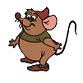 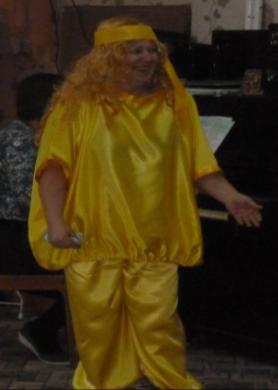 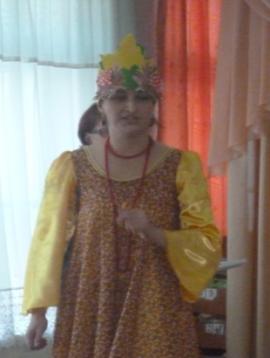 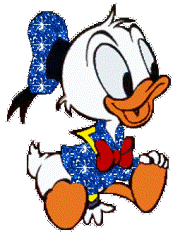 Участие в районном конкурсе
Лесенка Успеха- 2016
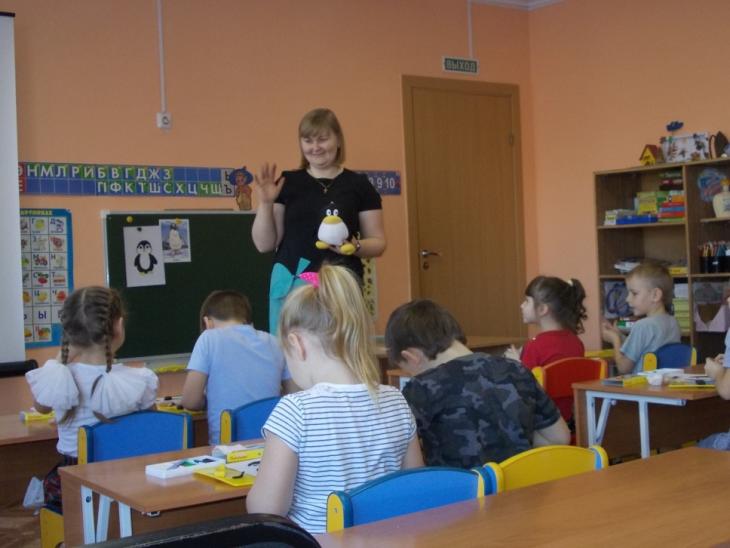 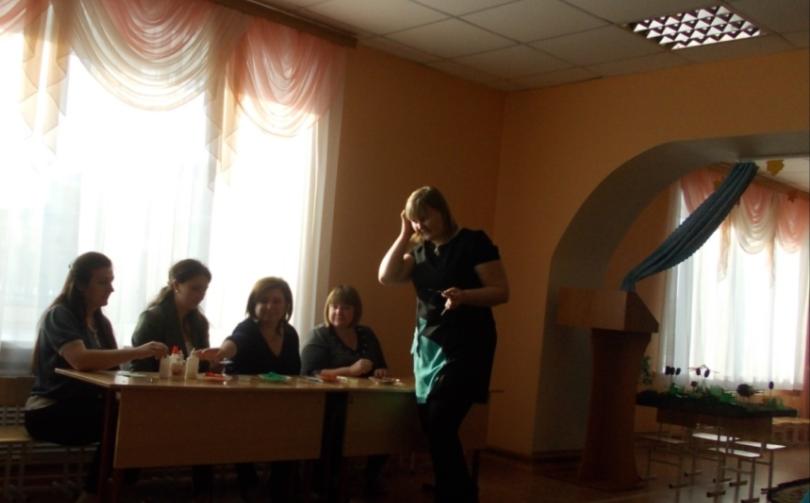 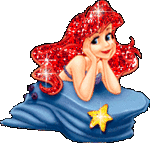 Мастер –класс для педагогов
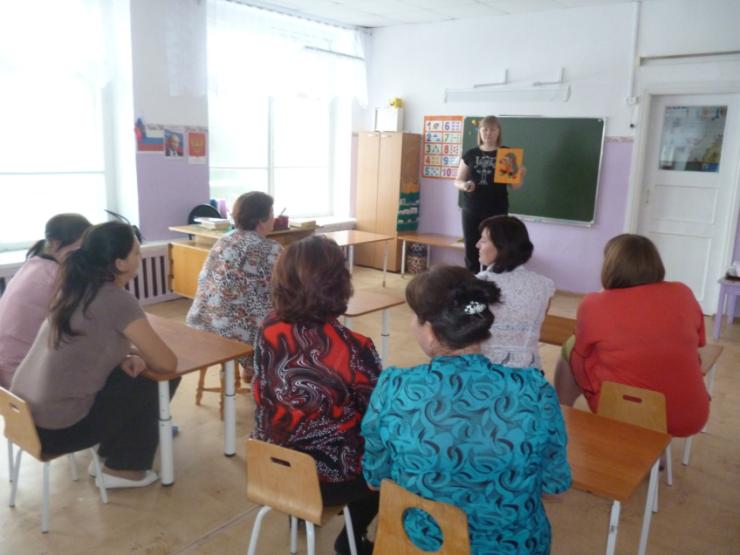 Спортсменки- волейболистки!
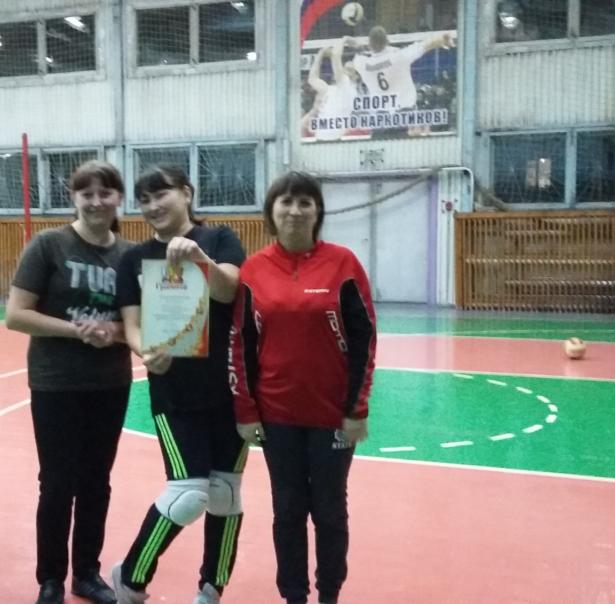 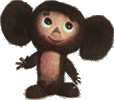 На субботниках- активисты
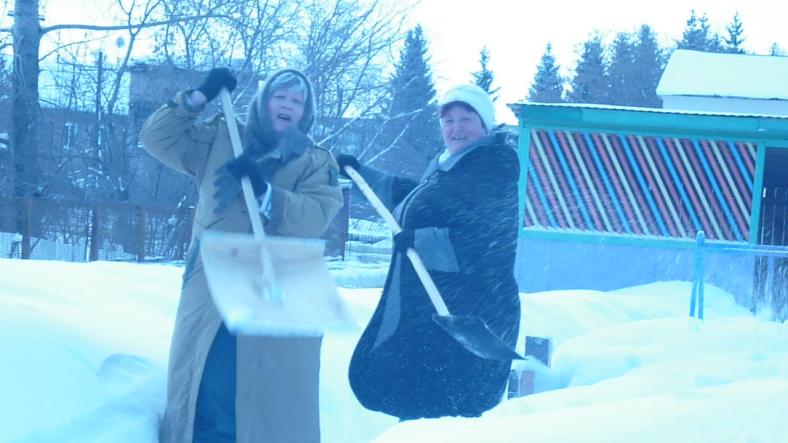 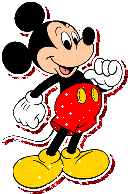 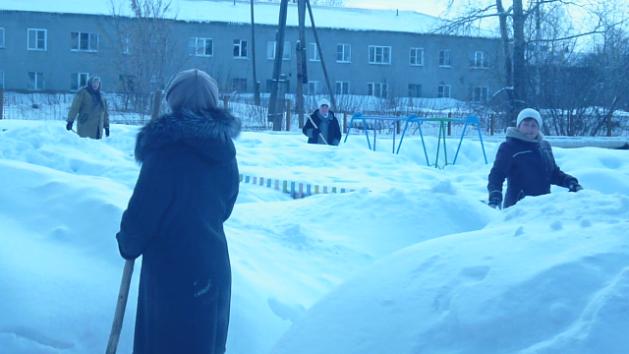 Субботники, они круглый
 год субботники!
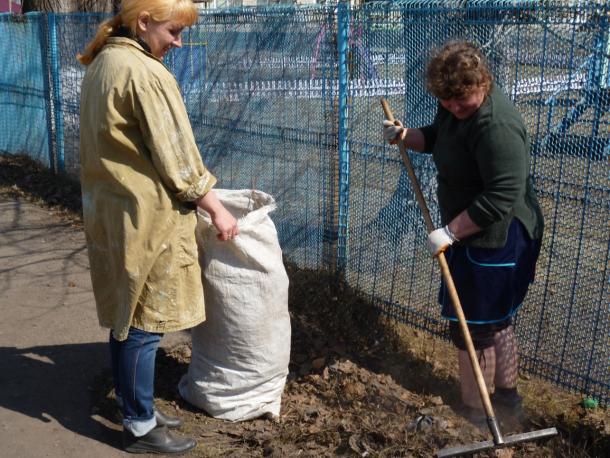 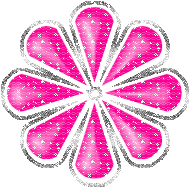 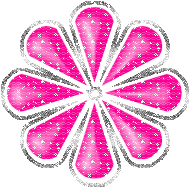 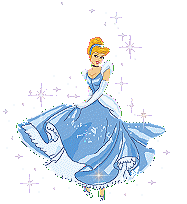 И просто красавицы
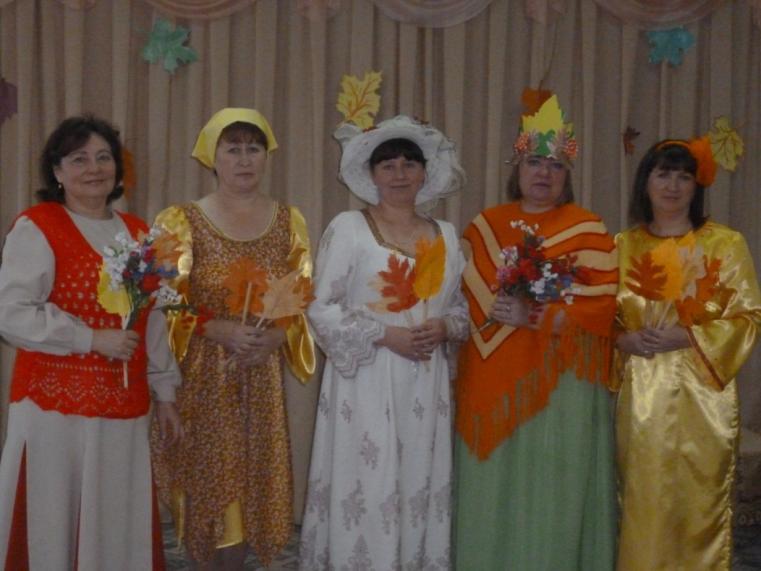 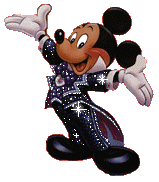 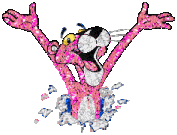 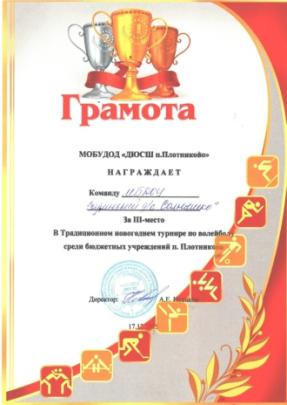 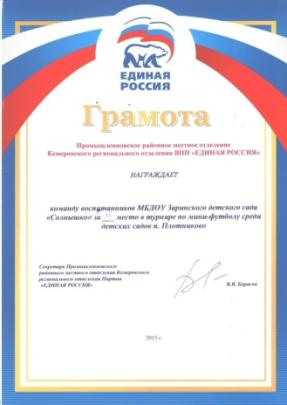 Наши
 достижения
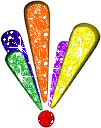 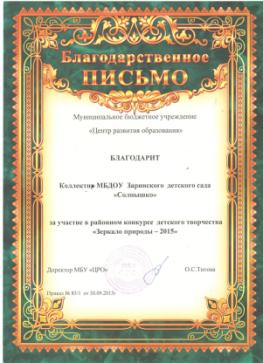 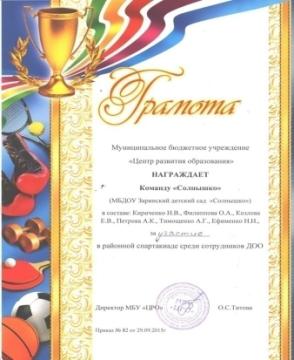 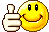 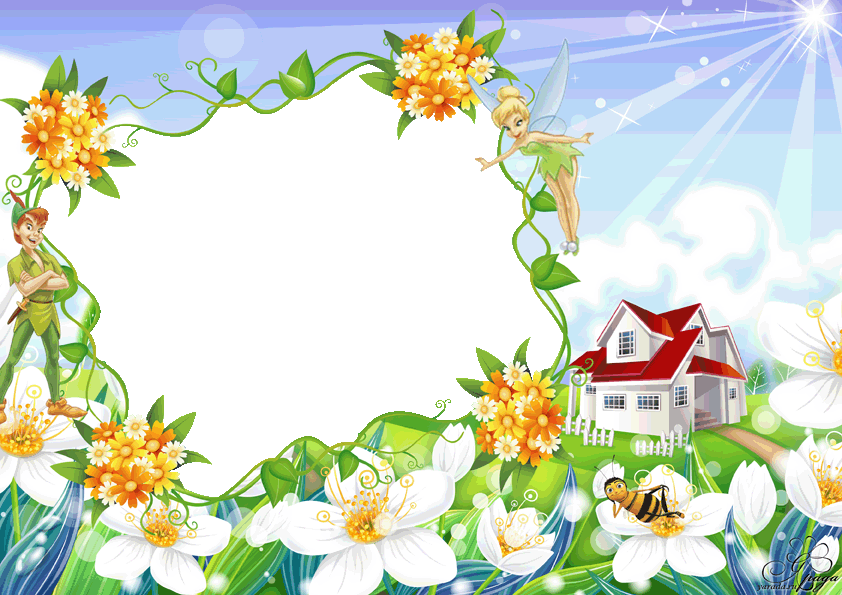 МБДОУ 
Заринский 
детский cад
 «Солнышко»